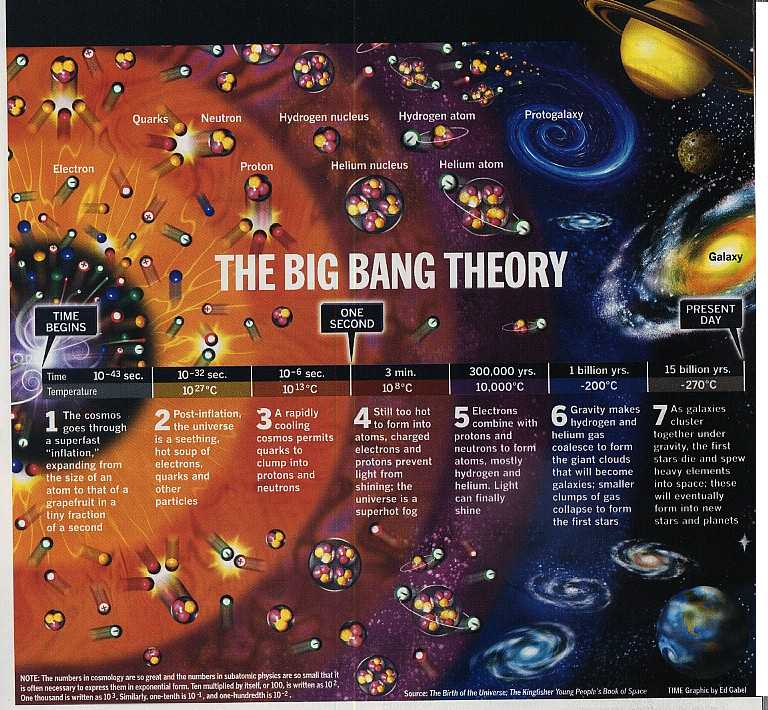 The Big Bang Theory
Time begins
The universe begins ~13.7 Billion years ago
The universe begins as the size of a single atom
The universe began as a violent expansion
All matter and space were created from a single point of pure energy in an instant
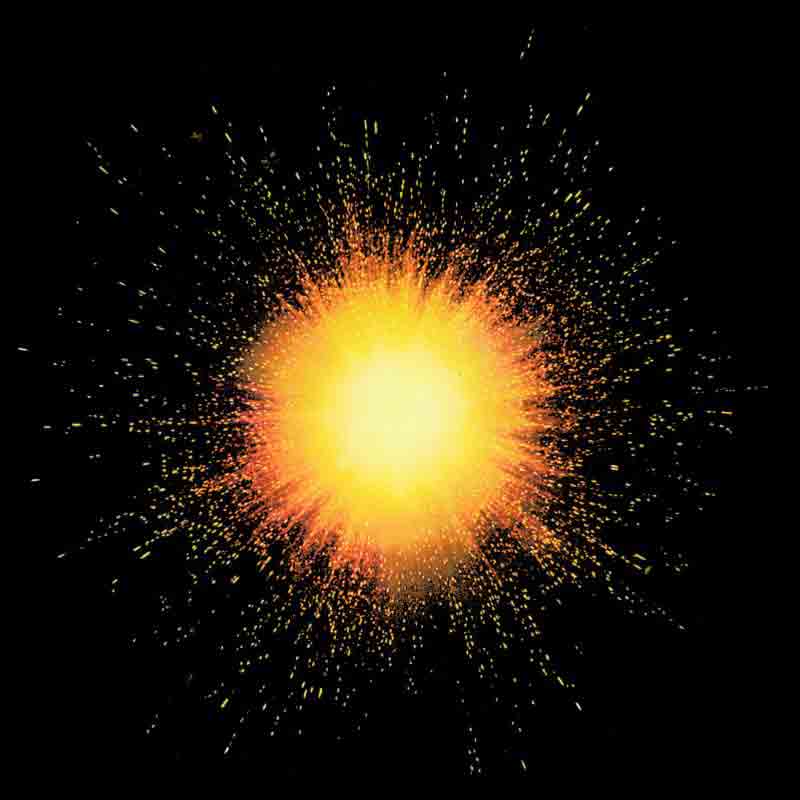 ~ 3 minutes after big bang
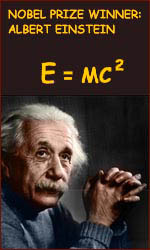 The universe has grown from the size of an atom to larger than the size a grapefruit
E=mc2
energy froze into matter according to Albert Einstein’s equation.
This basically says that like snowflakes freezing, energy forms matter into clumps that today we call protons, neutrons and electrons.  
These parts later form into atoms
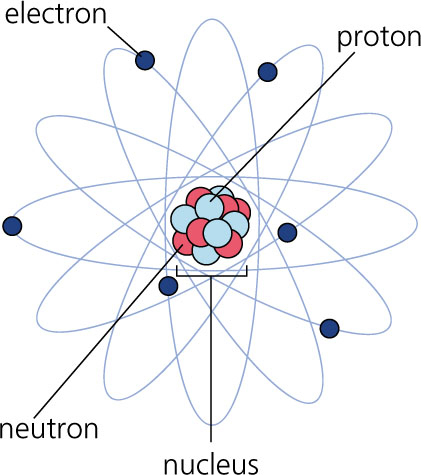 ~ Several hundred thousand years after Big Bang
ATOMS form (specifically Hydrogen and its isotopes with a small amount of Helium.)
The early Universe was about 75% Hydrogen and 25% Helium.  It is still almost the same today.
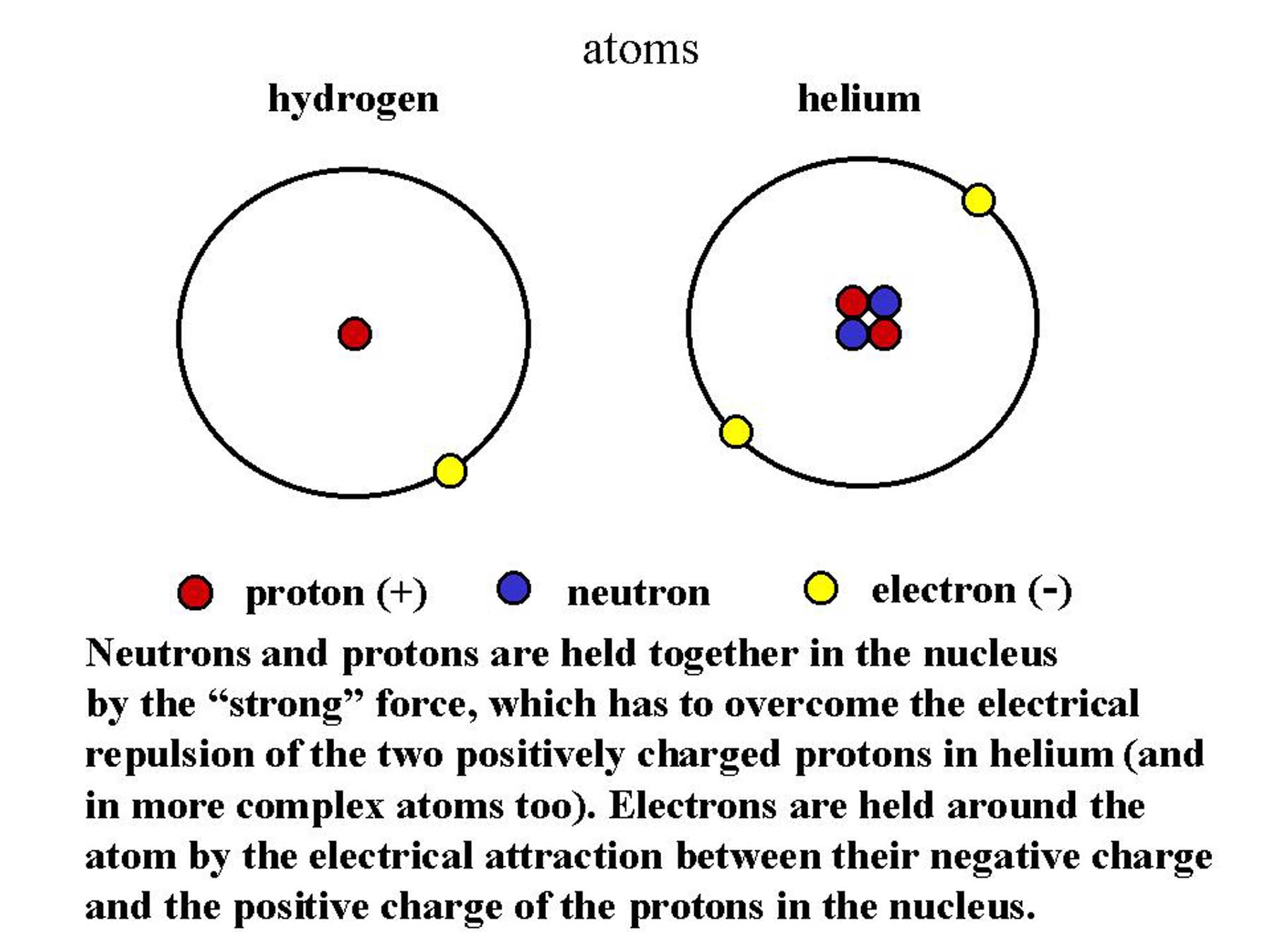 ~200 to 400 million years after Big Bang
1st stars and galaxies form
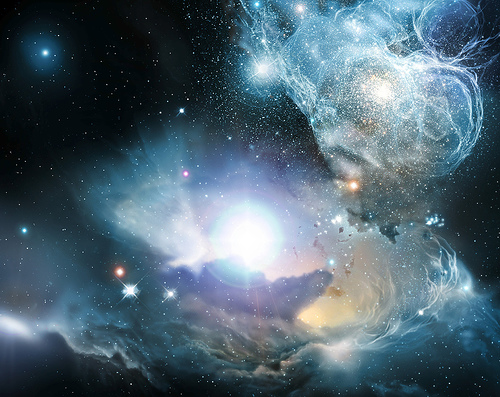 ~ 4.6 billion years ago
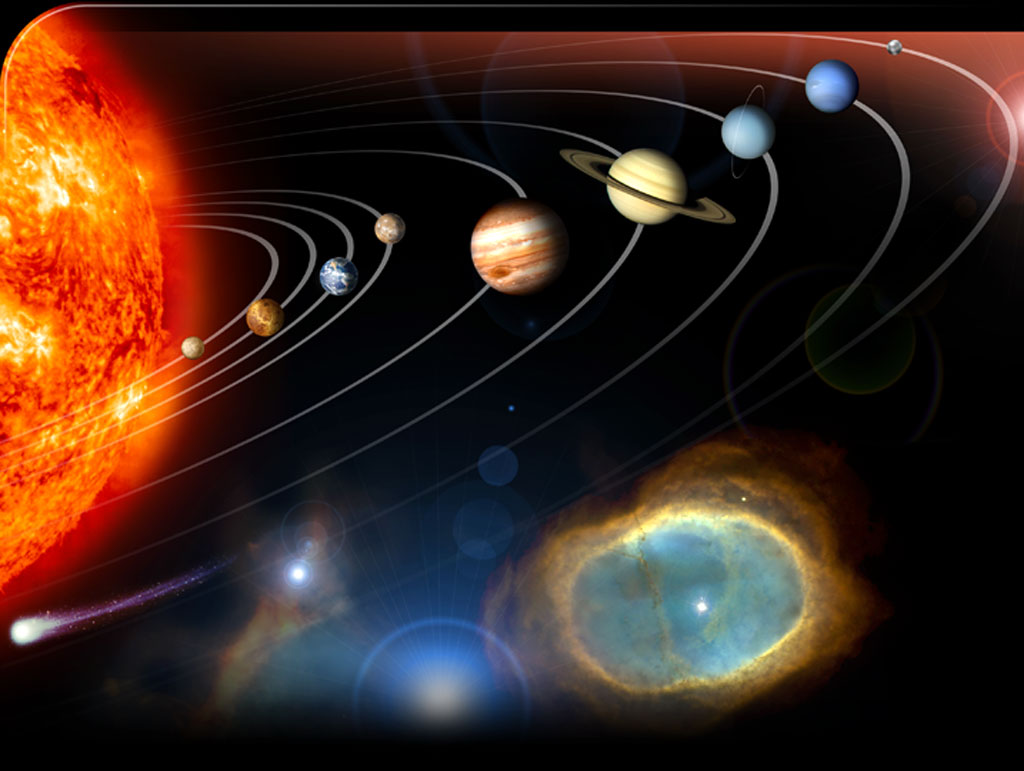 Our Solar system forms
Misconceptions about the Big Bang
there was no explosion; there was (and continues to be) an expansion
Rather than imagining a balloon popping and releasing its contents, imagine a balloon expanding: an infinitesimally small balloon expanding to the size of our current universe
we tend to image the singularity as a little fireball appearing somewhere in space
space began inside of the singularity. Prior to the singularity, nothing existed, not space, time, matter, or energy - nothing.
Big Bang Timeline – Include, label and color
What happened
When each event (thing) happened
Big Bang – energy
Matter
E=mc2
protons
Neutrons
electrons
Atoms
Hydrogen
helium
Stars and galaxies
Our solar system
Sun and all planets
Earth (present day)
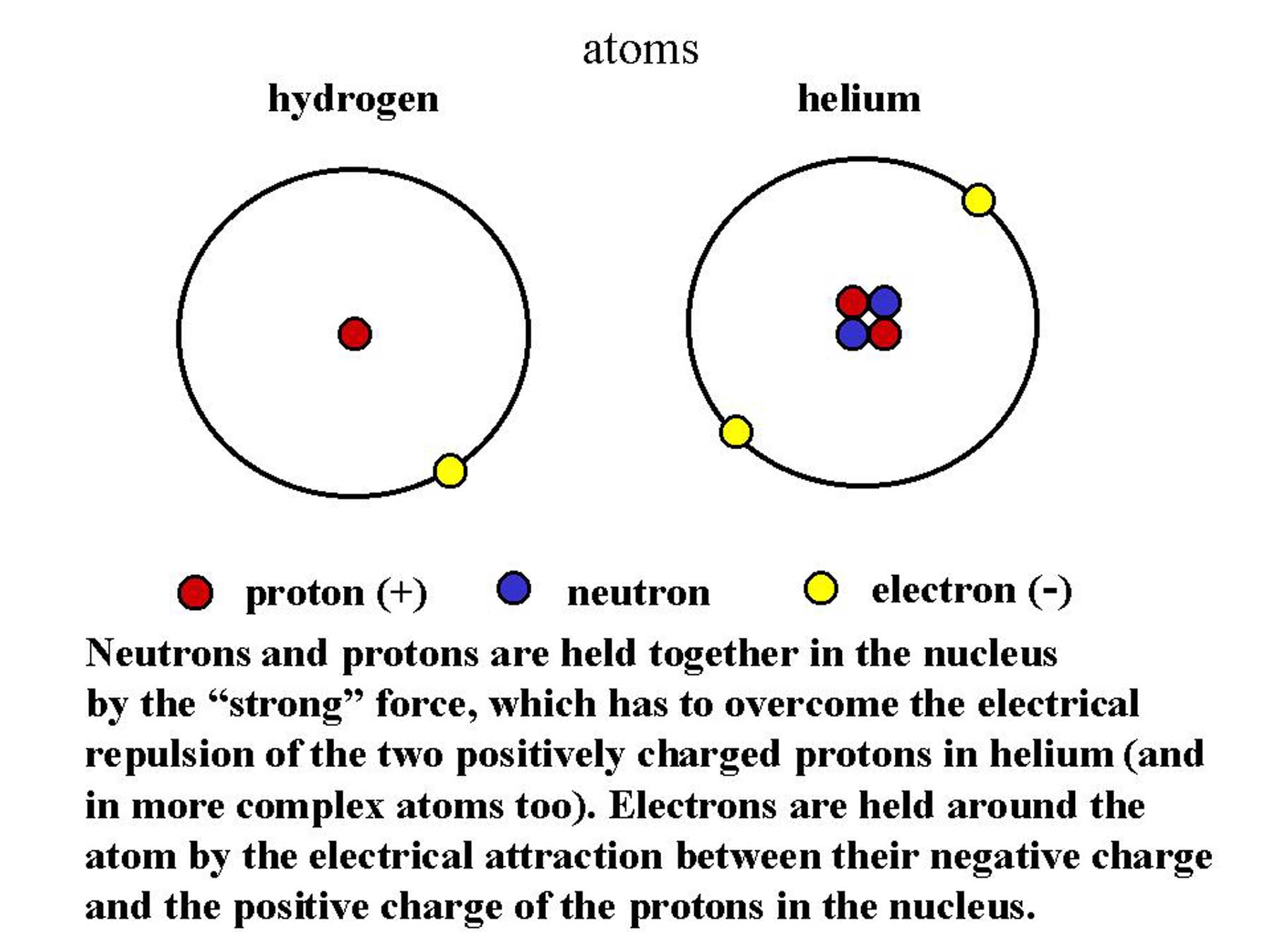 Big Bang evidence
Universal expansion and Hubble’s Law
3 degree background radiation
Quasars
Radioactive decay
Stellar formation and evolution
Speed of light and stellar distances
1. Universal expansion and Hubble’s Law
Hubble observed the majority of galaxies are moving away from us and each other
The farther, the faster they move
Red Shift
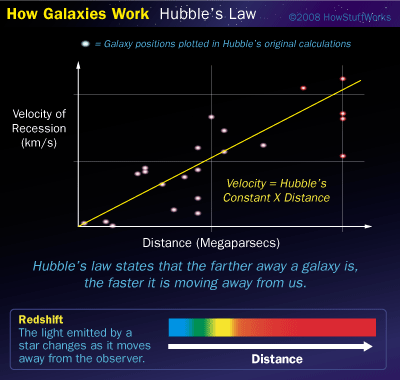 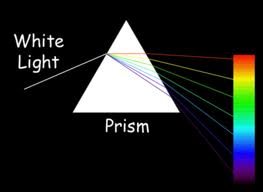 2. Back ground radiation
Noise radiation (static) is evenly spread across space
The amount of radiation matched predictions
C.O.B.E satellite confirmed for the entire universe that noise radiation (static) is evenly spread
Law of conservation of energy (energy can neither be created or destroyed) – energy remains constant over time
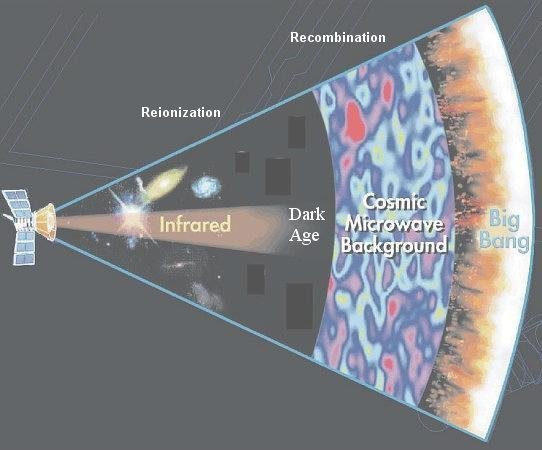 3. Quasars - super large (solar system size) galactic cores that put out more light than whole galaxies
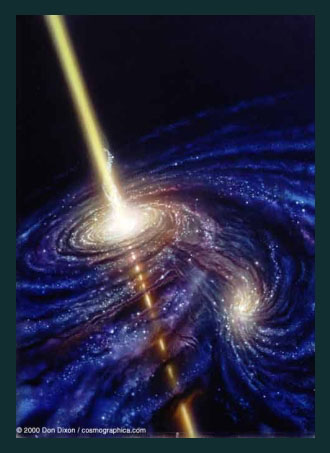 Only found 10-15 billion light years away
Found nowhere else
Nothing exists past them
4. Radioactive decay
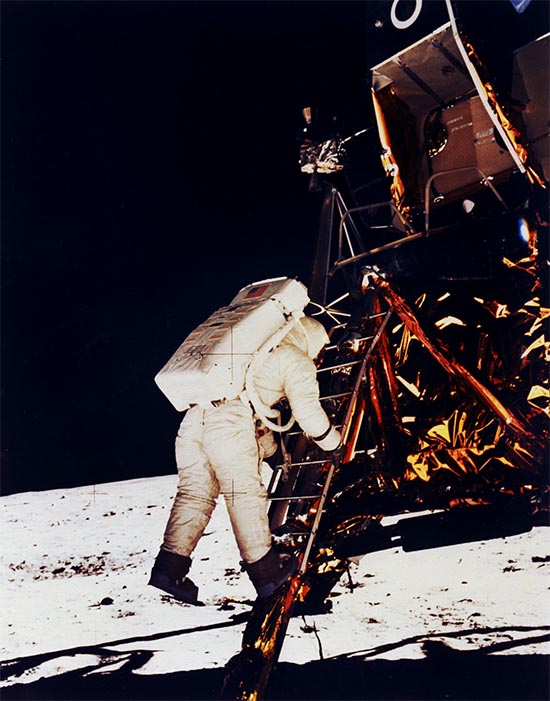 Radiometric dating – gives us the age of items from the decay of radioactive materials found within the object
Moon rocks have been dated and found to be older than Earth
Gives us an estimated time that Earth and the Moon formed
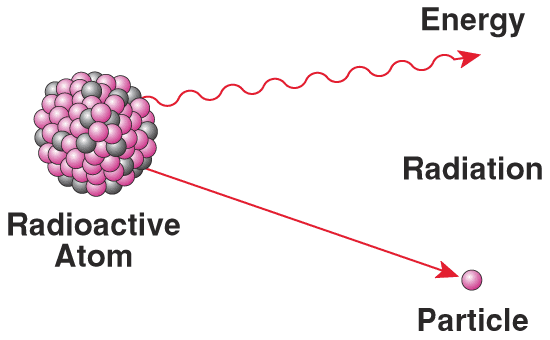 5. Stellar formation and evolution
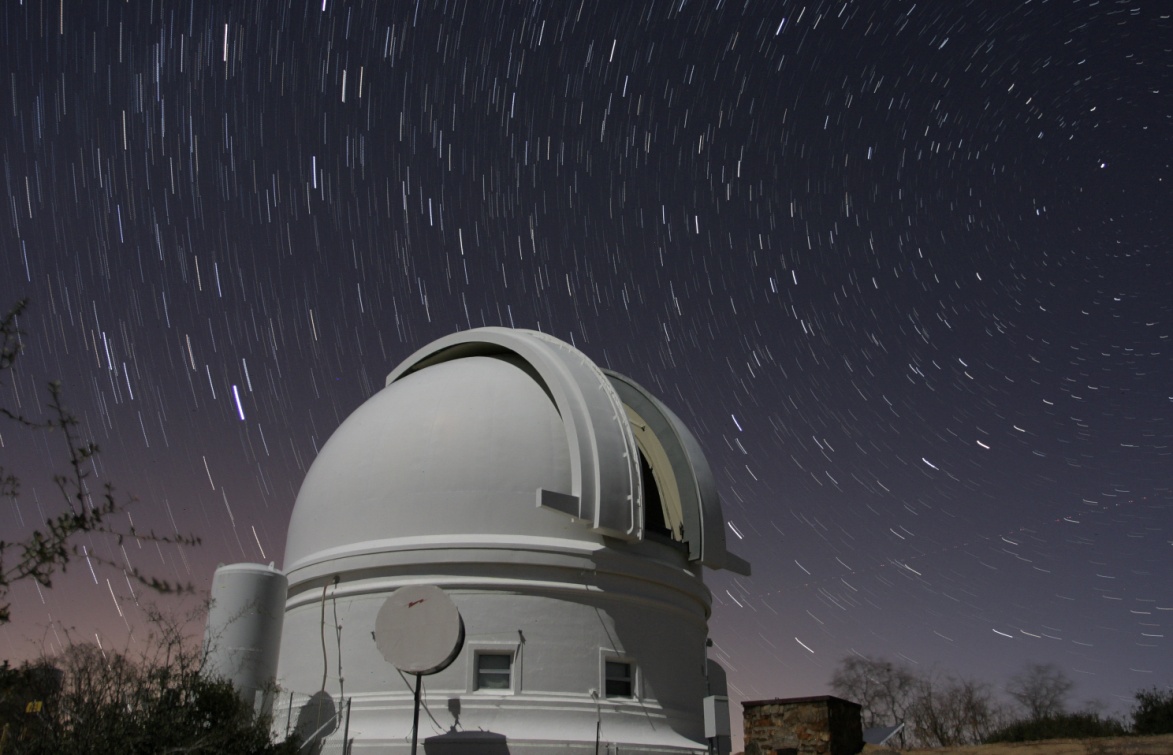 We observe the life cycles of stars across the universe using tools such as satellites and  telescopes
we view stars form, burn and explode
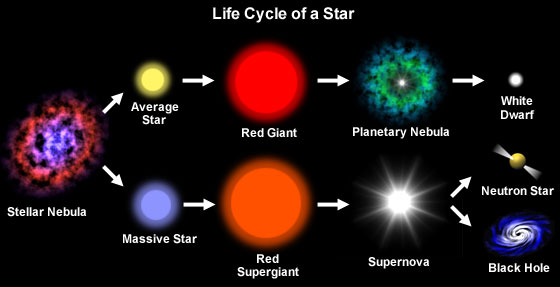 6. Speed of light and stellar distances
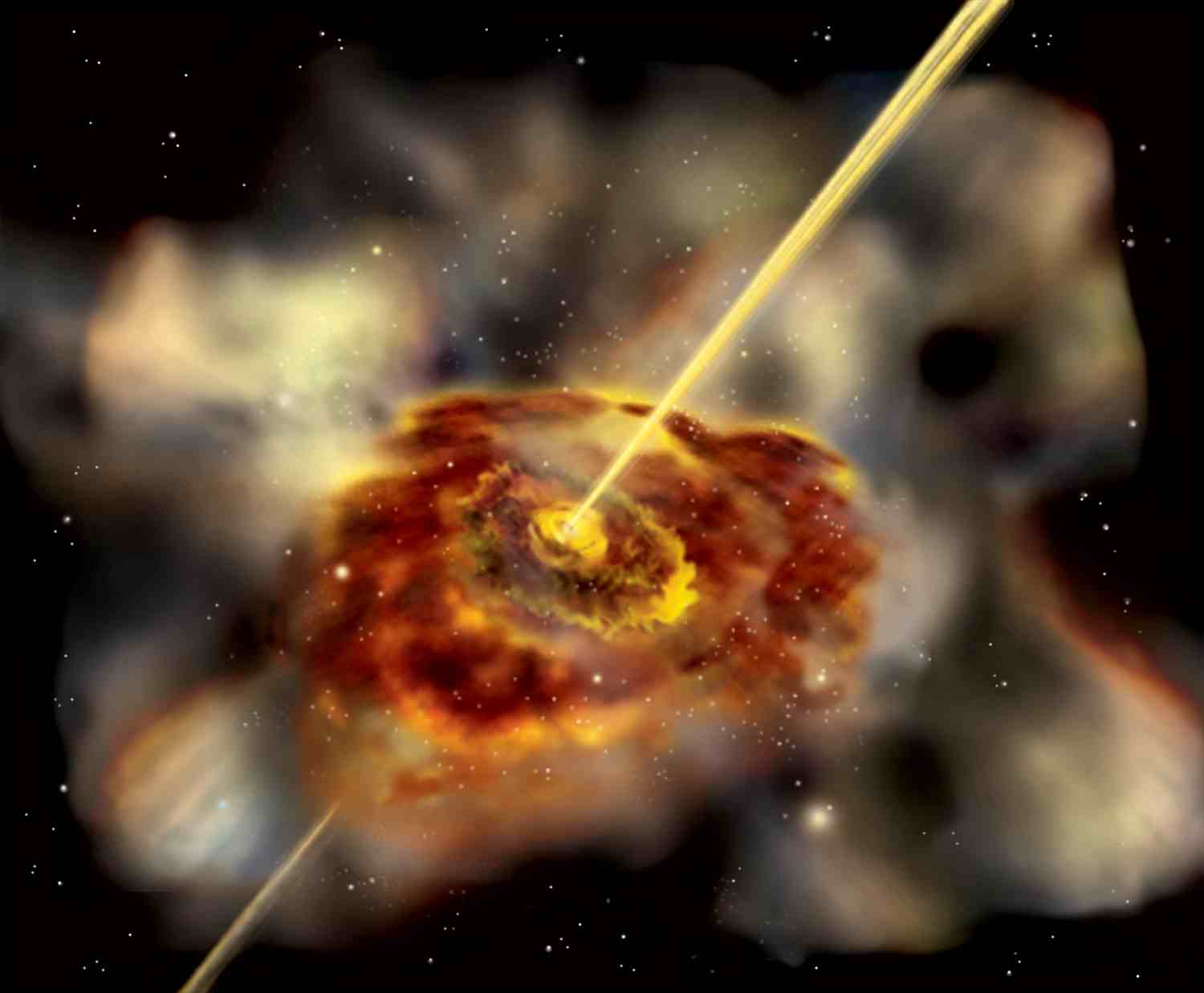 The speed of light is a universal constant of 300,000 km/s
We observe stars millions/billions of light-years away
A light-year is the distance that light travels in 1 year – the light we see today from a star 500 light years away is 500 years old
The furthest stars away are 10-15 billion light years away
We have telescopes that can see further, but there isn’t anything viewable
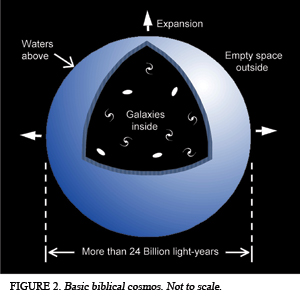 LASTLY – we are pretty sure everything has a beginning, right?
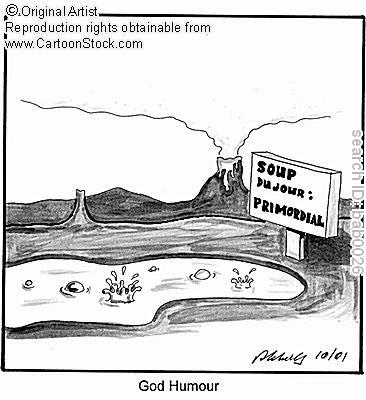 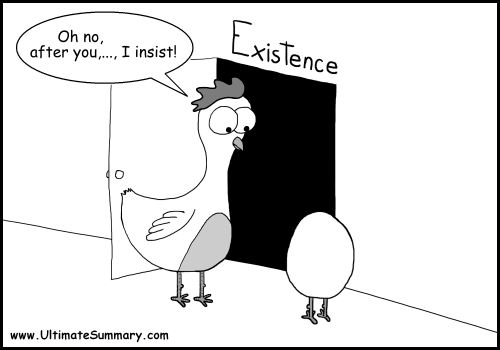